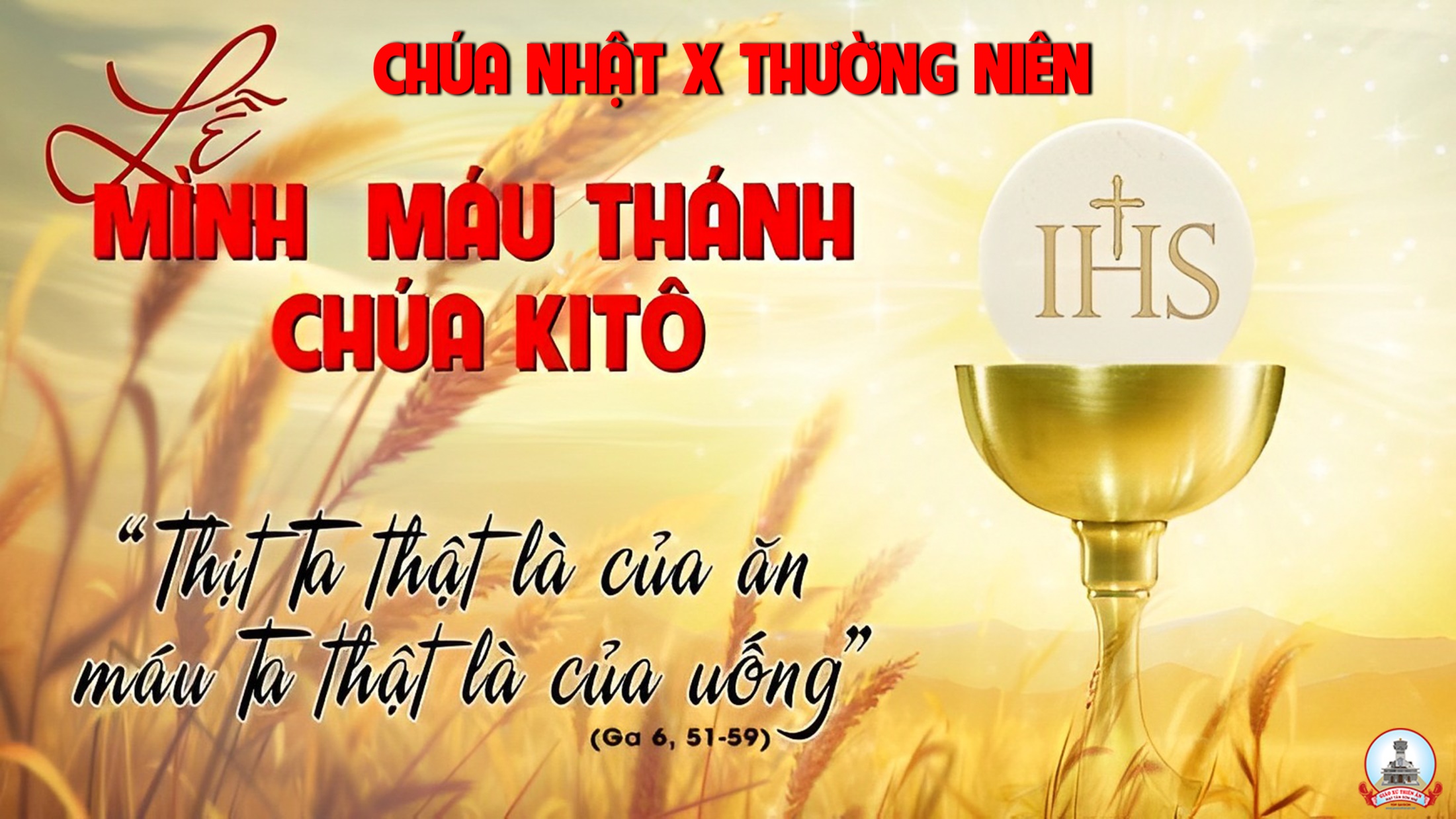 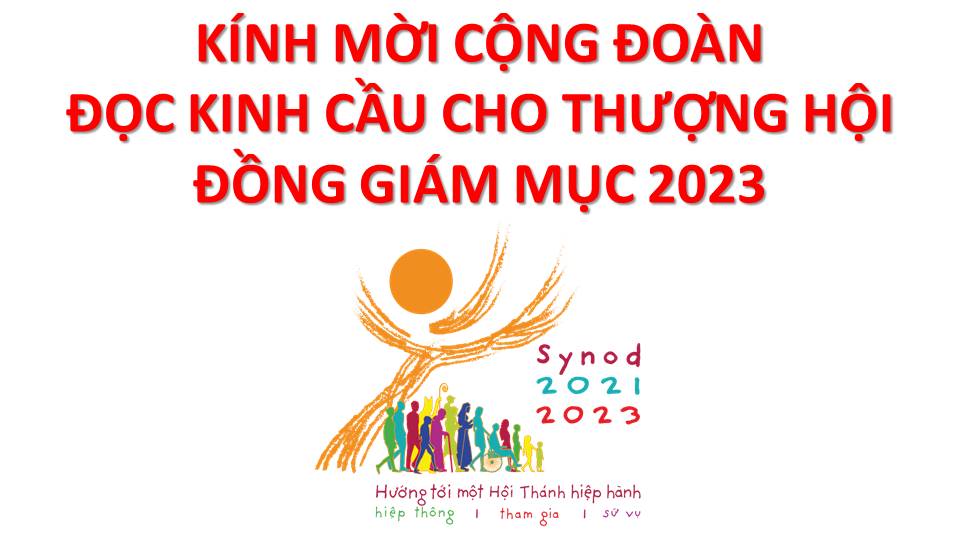 Lạy Chúa Thánh Thần là Ánh sáng Chân lý vẹn toàn, Chúa ban những ân huệ thích hợp cho từng thời đại, và dùng nhiều cách thế kỳ diệu để hướng dẫn Hội Thánh,
này chúng con đang chung lời cầu nguyện cho cácGiám mục, và những người tham dự Thượng Hội đồng Giám mục thế giới.
Xin Chúa làm nên cuộc Hiện Xuống mới trong đời sống HộiThánh, xin tuôn tràn trên các Mục tử  ơn khôn ngoan và thông hiểu,  gìn giữ các ngài luôn hiệp thông với nhau trong Chúa,
để các ngài cùng nhau tìm hiểu những điều đẹp ýChúa, và hướng dẫn đoàn Dân Chúa thực thi những điều Chúa truyền dạy.
Các giáo phận Việt Nam chúng con,luôn muốn cùng chung nhịp bước với Hội Thánh hoàn vũ, xin cho chúng con biết đồng cảm với nỗi thao thức của các Mục tử trên toàn thế giới, ngày càng ý thức hơn về tình hiệp thông,
thái độ tham gia và lòng nhiệt thành trong sứ vụ của HộiThánh, Nhờ lời chuyển cầu của Đức Trinh Nữ Maria, Nữ Vương các Tông đồ và là Mẹ của Hội Thánh,
Chúng con dâng lời khẩn cầu lên Chúa, là đấng hoạt động mọi nơi mọi thời, trong sự hiệp thông với Chúa Cha và Chúa Con, luôn mãi mãi đến muôn đời. Amen.
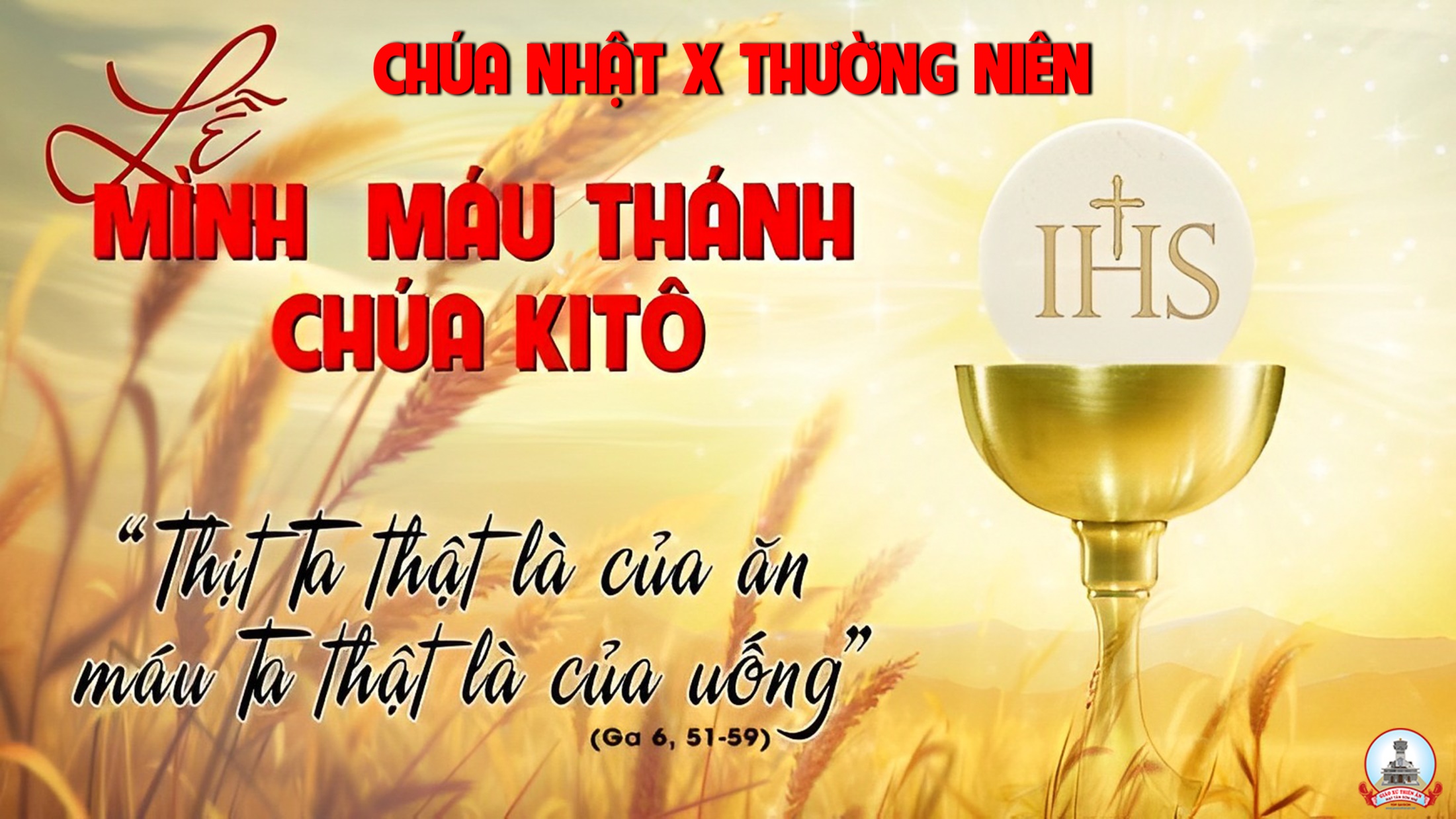 Ca Nhập Lễ
Người Ơi Mau Tới
Mi Trầm
ĐK:  Người ơi mau tới tôn thờ Mình Máu Thánh. Thần lương nuôi dưỡng linh hồn giữa trần gian. Người ơi mau tới lãnh nhận Mình Máu Thánh. Sức sống nuôi hồn về tới quê thanh nhàn.
Tk1: Hãy mau về đây chung tiếng ca mừng. Thế nhân tội lỗi Người luôn mãi thương. Dẫu đã về trời vẫn sống giữa đời. Ban Mình Máu Thánh nuôi hồn người khắp nơi.
ĐK:  Người ơi mau tới tôn thờ Mình Máu Thánh. Thần lương nuôi dưỡng linh hồn giữa trần gian. Người ơi mau tới lãnh nhận Mình Máu Thánh. Sức sống nuôi hồn về tới quê thanh nhàn.
Tk2: Chúa thương trần gian ban Bánh Thiên Thần. Bánh ban sự sống niềm vui thế nhân. Bánh Thánh trợ lực Máu Thánh rửa sạch. Nuôi người mau tới lãnh nhận muôn thánh ân.
ĐK:  Người ơi mau tới tôn thờ Mình Máu Thánh. Thần lương nuôi dưỡng linh hồn giữa trần gian. Người ơi mau tới lãnh nhận Mình Máu Thánh. Sức sống nuôi hồn về tới quê thanh nhàn.
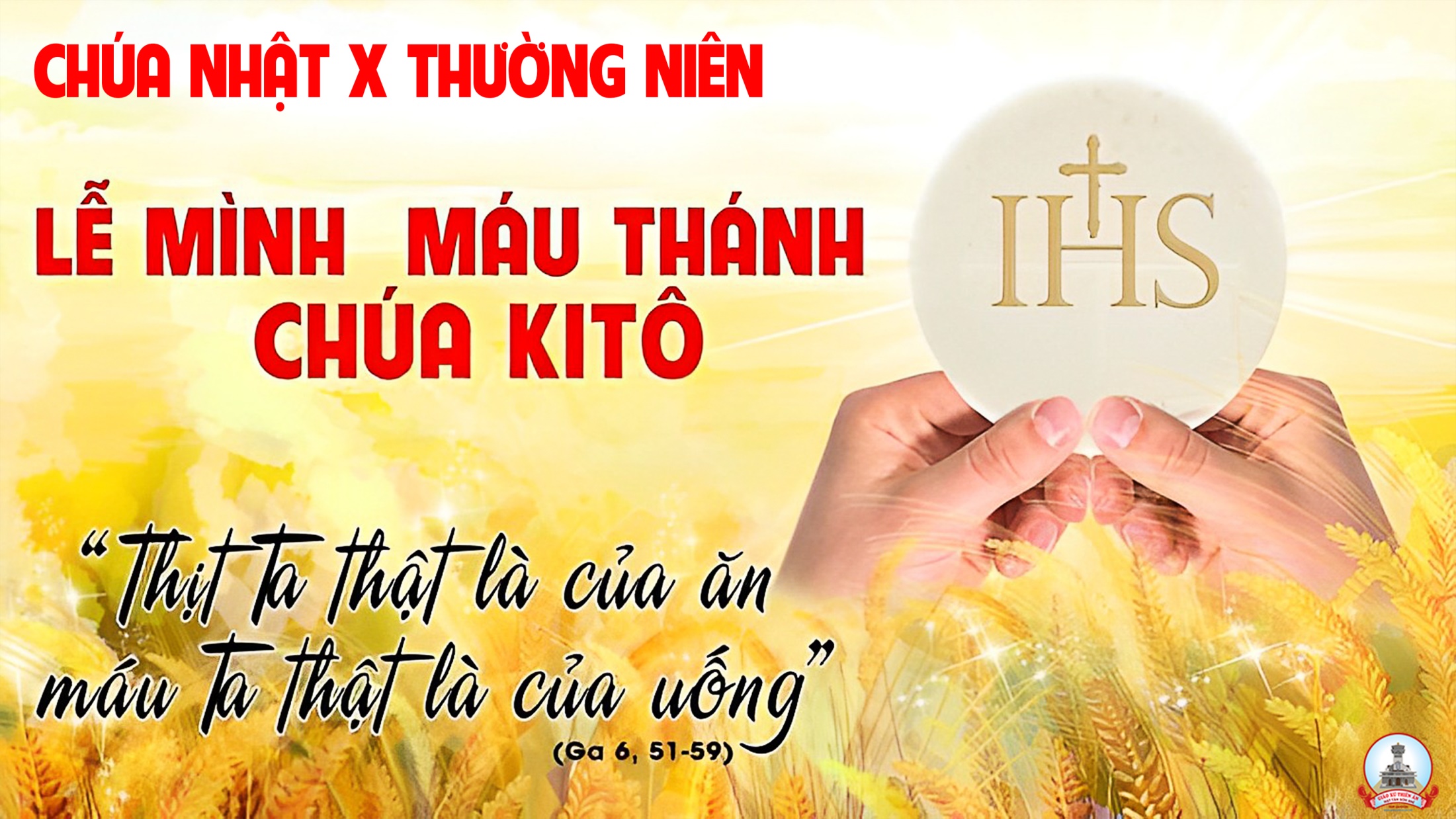 KINH VINH DANH
Ca Lên Đi 2
KINH VINH DANH
Chủ tế: Vinh danh Thiên Chúa trên các tầng trời. Và bình an dưới thế, bình an dưới thế cho người thiện tâm.
Chúng con ca ngợi Chúa. Chúng con chúc tụng Chúa. Chúng con thờ lạy Chúa. Chúng con tôn vinh Chúa. Chúng con cảm tạ Chúa vì vinh quang cao cả Chúa.
Lạy Chúa là Thiên Chúa, là Vua trên trời, là Chúa Cha toàn năng. Lạy Con Một Thiên Chúa, Chúa Giê-su Ki-tô.
Lạy Chúa là Thiên Chúa, là Chiên Thiên Chúa, là Con Đức Chúa Cha. Chúa xoá tội trần gian, xin thương, xin thương, xin thương xót chúng con.
Chúa xoá tội trần gian, Xin nhận lời chúng con cầu khẩn. Chúa ngự bên hữu Đức Chúa Cha, xin thương, xin thương, xin thương xót chúng con.
Vì lạy Chúa Giê-su Ki-tô, chỉ có Chúa là Đấng Thánh, chỉ có Chúa là Chúa, chỉ có Chúa là Đấng Tối Cao, cùng Đức Chúa Thánh Thần trong vinh quang Đức Chúa Cha. A-men. A-men.
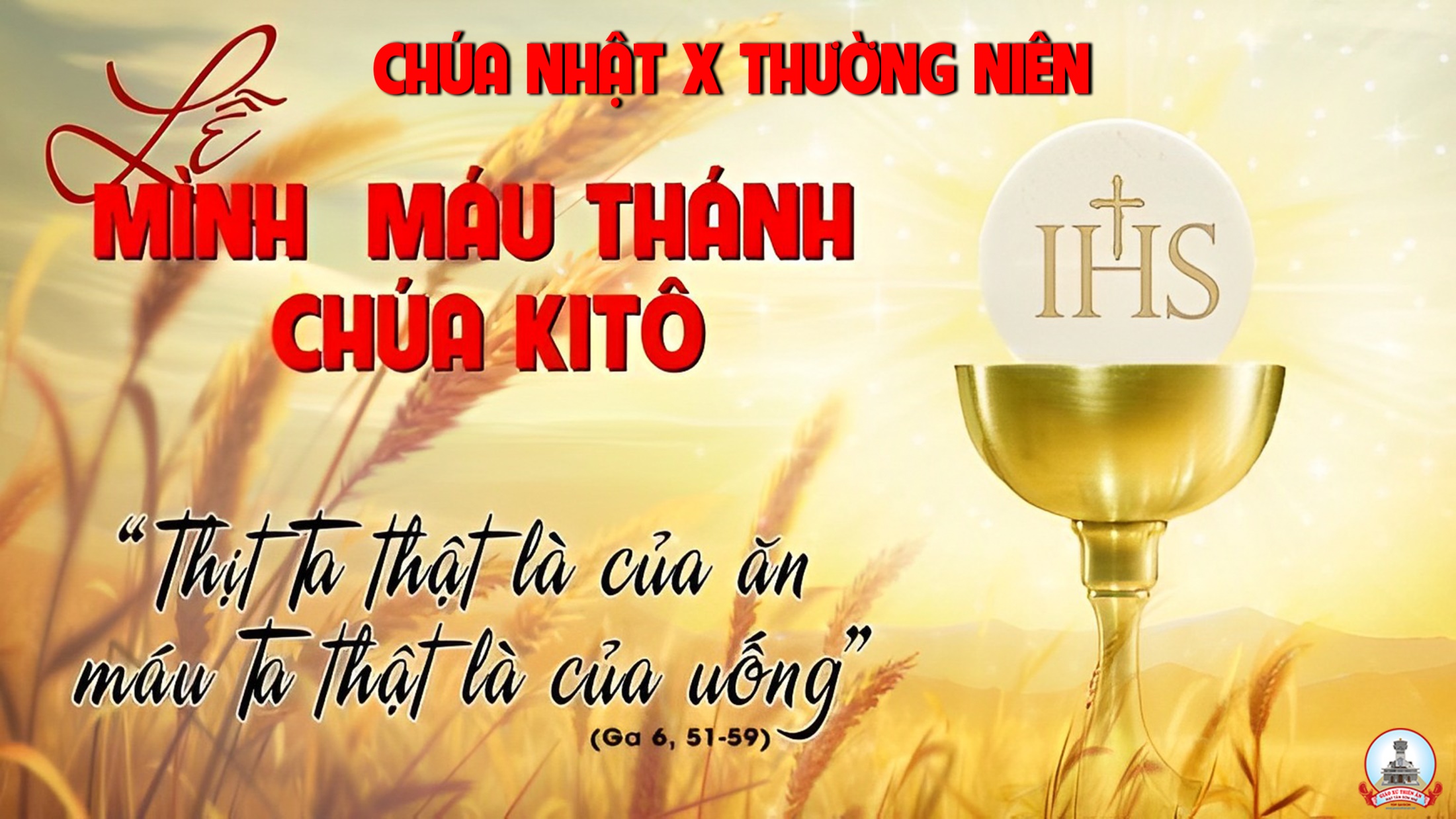 KINH VINH DANH
Chủ tế: Vinh danh Thiên Chúa trên các tầng trời.A+B: Và bình an dưới thế cho người thiện tâm.
A: Chúng con ca ngợi Chúa.
B: Chúng con chúc tụng Chúa. A: Chúng con thờ lạy Chúa. 
B: Chúng con tôn vinh Chúa.
A: Chúng con cảm tạ Chúa vì vinh quang cao cả Chúa.
B: Lạy Chúa là Thiên Chúa, là Vua trên trời, là Chúa Cha toàn năng.
A: Lạy con một Thiên Chúa,            Chúa Giêsu Kitô.
B: Lạy Chúa là Thiên Chúa, là Chiên Thiên Chúa là Con Đức Chúa Cha.
A: Chúa xóa tội trần gian, xin thương xót chúng con.
B: Chúa xóa tội trần gian, xin nhậm lời chúng con cầu khẩn.
A: Chúa ngự bên hữu Đức Chúa Cha, xin thương xót chúng con.
B: Vì lạy Chúa Giêsu Kitô, chỉ có Chúa là Đấng Thánh.
Chỉ có Chúa là Chúa, chỉ có Chúa là đấng tối cao.
A+B: Cùng Đức Chúa Thánh Thần trong vinh quang Đức Chúa Cha. 
Amen.
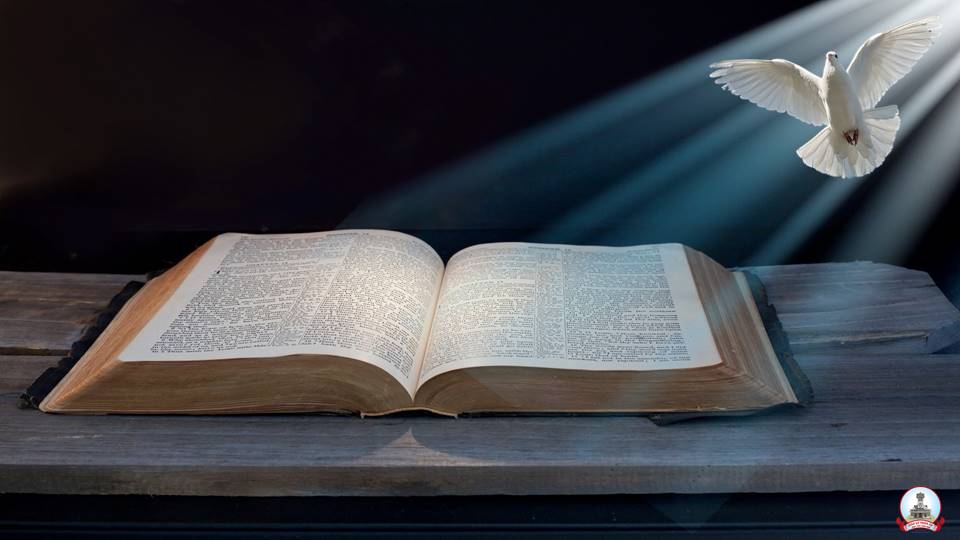 Bài đọc 1
Bài trích sách Đệ Nhị Luật
Thiên Chúa đã ban cho anh em thức ăn mà anh em chũng như cha ông anh em chưa từng biết
Thánh Vịnh 147
Chúa Nhật X Thường NiênNăm A
Mình và Máu Thánh Chúa Ki-tô
Lm. Kim Long
03 câu
Đk: Này Gia-liêm hỡi hãy ca mừng Chúa Trời.
Tk1:  Hãy ca mừng Thượng Đế, này Gia-liêm hỡi. Ca ngợi Chúa ngươi thờ, nào hỡi Xi-on. Chúa làm thêm cho vững then cửa nhà ngươi, bao con cái trong thành, Người giáng phúc thi ân.
Đk: Này Gia-liêm hỡi hãy ca mừng Chúa Trời.
Tk2: Chúa ban lệnh truyền xuống mọi nơi dương thế. Đây Lời Chúa tỏ bày chạy tức tốc đi. Lãnh địa ngươi nay Chúa thiết lập bình an, nuôi ngươi mãi no đầy bằng lúa miến thơm ngon.
Đk: Này Gia-liêm hỡi hãy ca mừng Chúa Trời.
Tk3: Chúa tỏ bày Lời Chúa cùng nhà Gia-cóp. Ban chỉ thị, luật pháp cùng Ít-ra-el. Chúa nào xử hư thế với một dân khác, không cho chúng hay được luật pháp Chúa khi nao.
Đk: Này Gia-liêm hỡi hãy ca mừng Chúa Trời.
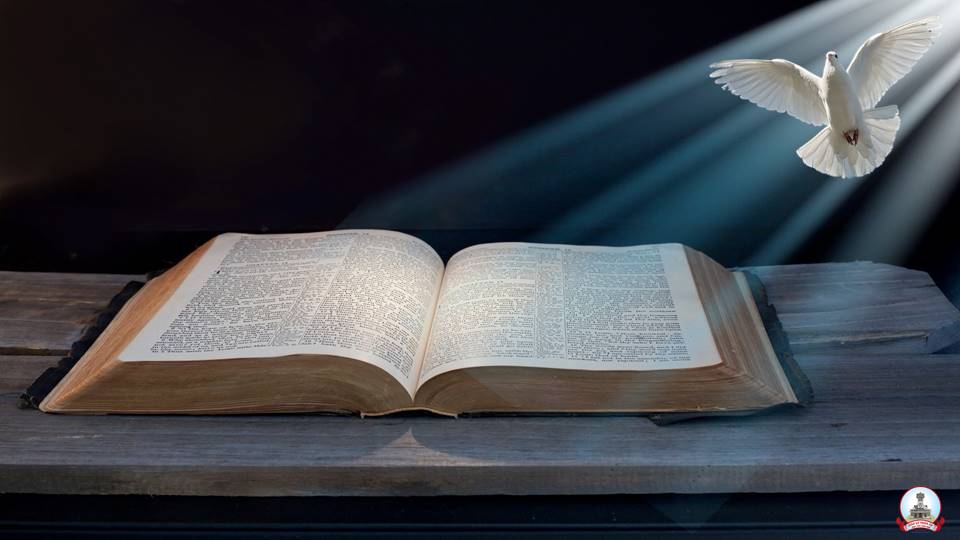 Bài đọc 2
Bài trích thư thánh Phaolô Tông Đồ
Gửi tín hữu Cô-rin-tô
Chỉ một tấm Bánh, nên tuy nhiên nhiều người, chúng ta cũng chỉ là một thân thể.
Alleluia-alleluia: Chúa phán: Ta là bánh hằng sống từ trời xuống, ai ăn bánh này sẽ được sống muôn đời Alleluia.
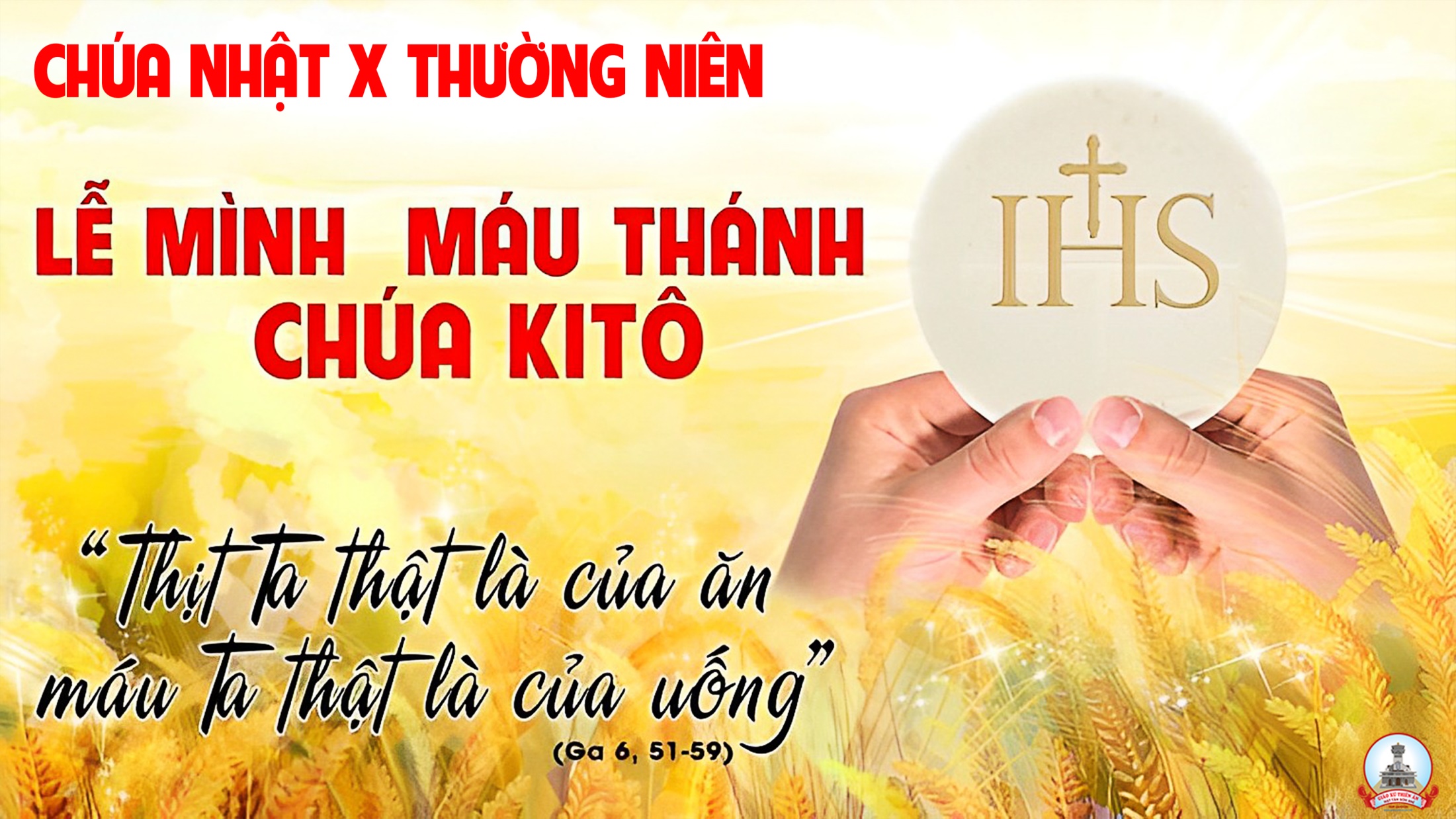 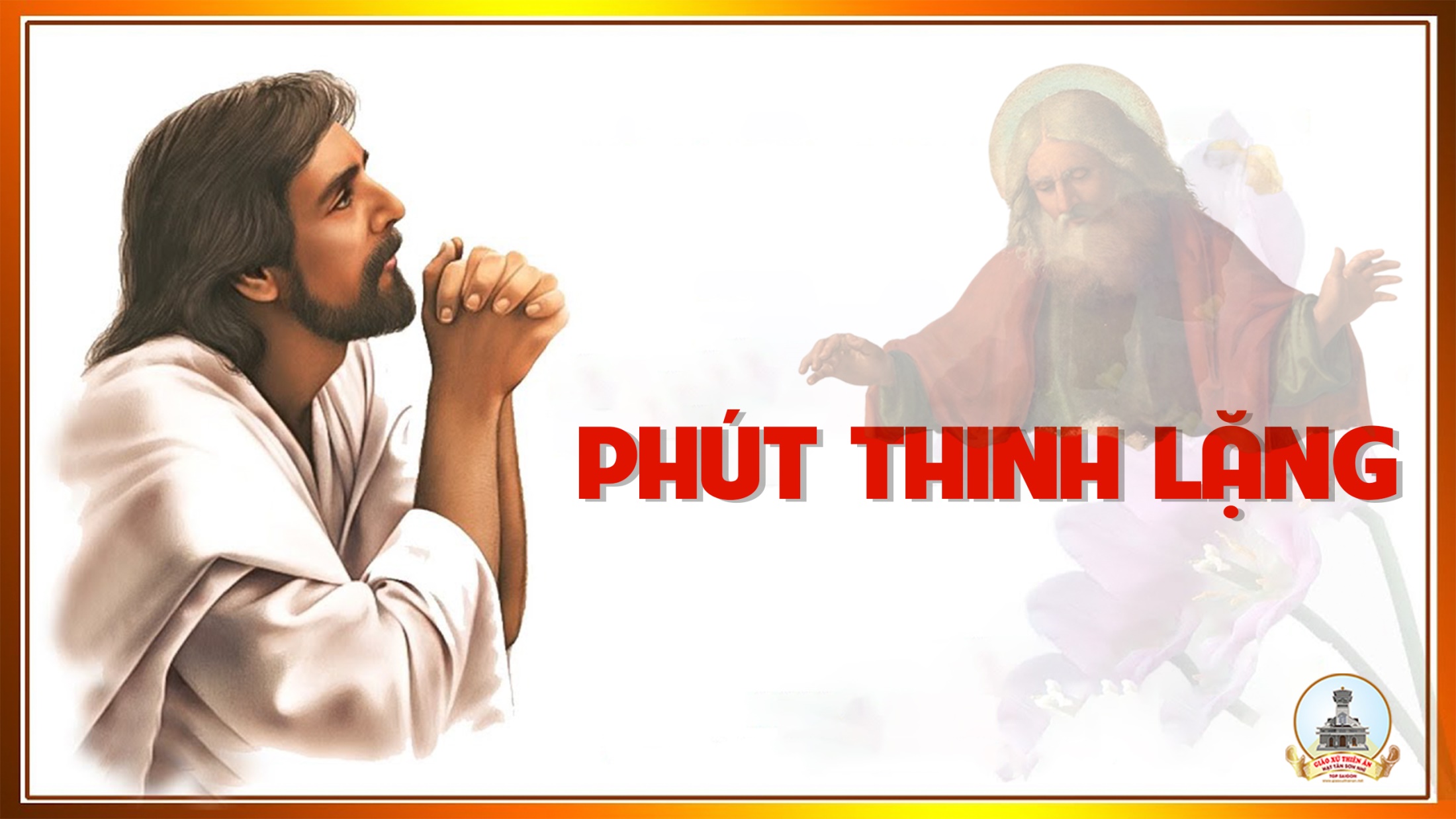 KINH TIN KÍNH
Tôi tin kính một Thiên Chúa là Cha toàn năng, Đấng tạo thành trời đất, muôn vật hữu hình và vô hình.
Tôi tin kính một Chúa Giêsu Kitô, Con Một Thiên Chúa, Sinh bởi Đức Chúa Cha từ trước muôn đời.
Người là Thiên Chúa bởi Thiên Chúa, Ánh Sáng bởi Ánh Sáng, Thiên Chúa thật bởi Thiên Chúa thật,
được sinh ra mà không phải được tạo thành, đồng bản thể với Đức Chúa Cha: nhờ Người mà muôn vật được tạo thành.
Vì loài người chúng ta và để cứu độ chúng ta, Người đã từ trời xuống thế.
Bởi phép Đức Chúa Thánh Thần, Người đã nhập thể trong lòng Trinh Nữ Maria, và đã làm người.
Người chịu đóng đinh vào thập giá vì chúng ta, thời quan Phongxiô Philatô; Người chịu khổ hình và mai táng, ngày thứ ba Người sống lại như lời Thánh Kinh.
Người lên trời, ngự bên hữu Đức Chúa Cha, và Người sẽ lại đến trong vinh quang để phán xét kẻ sống và kẻ chết, Nước Người sẽ không bao giờ cùng.
Tôi tin kính Đức Chúa Thánh Thần là Thiên Chúa và là Đấng ban sự sống, Người bởi Đức Chúa Cha và Đức Chúa Con mà ra,
Người được phụng thờ và tôn vinh cùng với Đức Chúa Cha và Đức Chúa Con: Người đã dùng các tiên tri mà phán dạy.
Tôi tin Hội Thánh duy nhất thánh thiện công giáo và tông truyền.
Tôi tuyên xưng có một Phép Rửa để tha tội. Tôi trông đợi kẻ chết sống lại và sự sống đời sau. Amen.
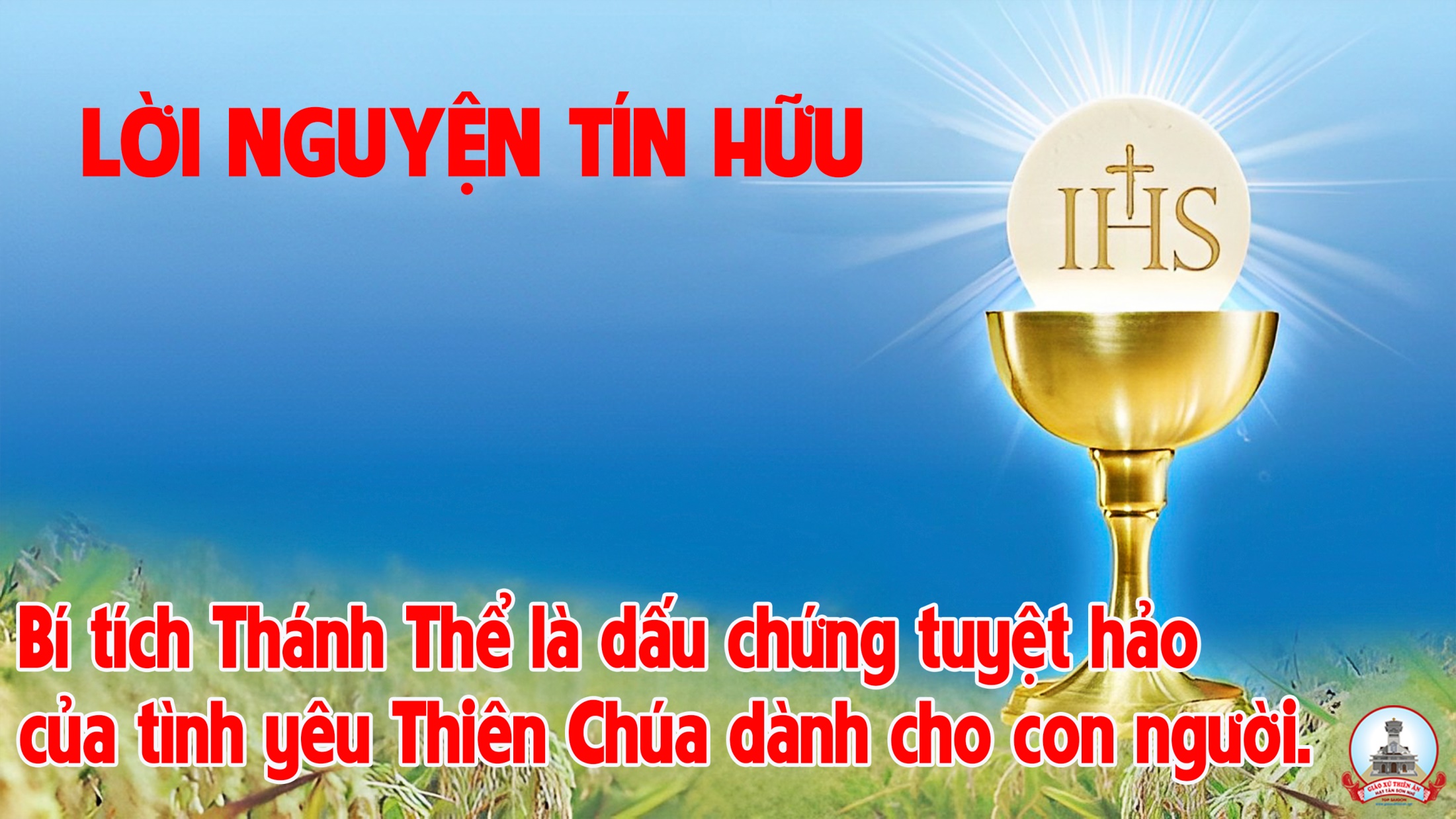 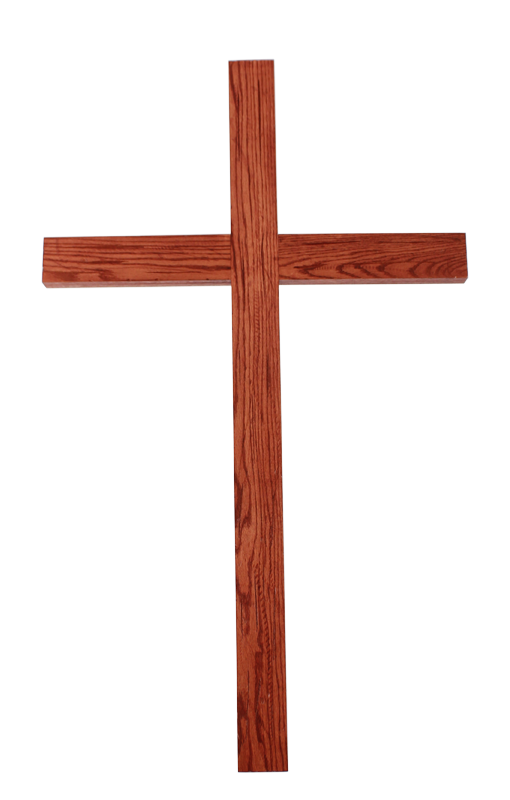 Ca Dâng LễDâng Lên ChúaLm. Duy Thiên
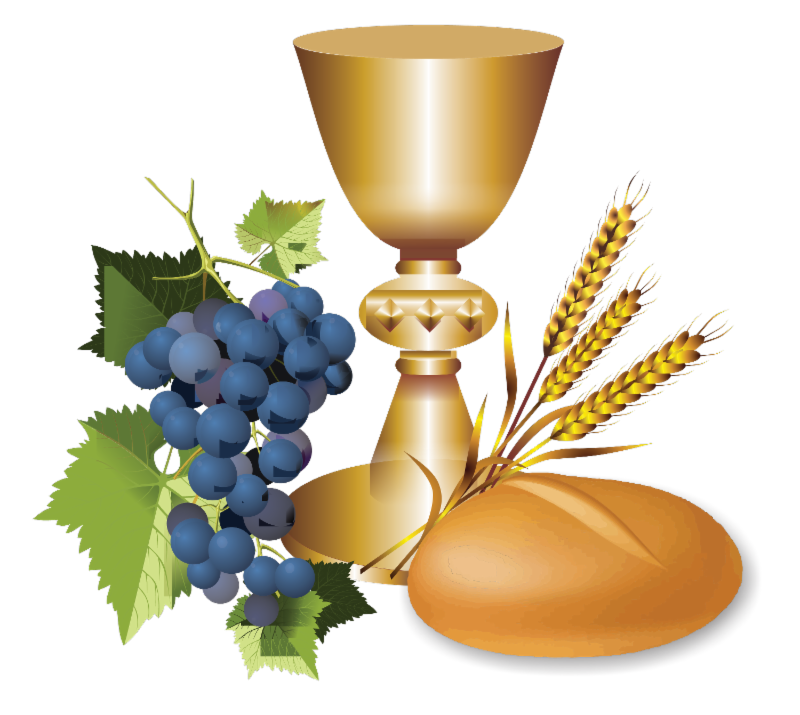 ĐK: Dâng lên Chúa bánh miến và rượu nho khiết tinh, góp về từ muôn cánh đồng dân Chúa. Dâng lên Chúa chí thánh là con Cha chí nhân, như khi xưa Người dâng hiến cho nhân trần.
Tk1: Như trầm hương bay lên trước tòa Thiên Chúa. Như lời kinh con dâng trước ngai tòa cao. Con thành tâm xin Chúa thương nhận lễ vật, sai Sứ thần dâng về trước thiên nhan.
ĐK: Dâng lên Chúa bánh miến và rượu nho khiết tinh, góp về từ muôn cánh đồng dân Chúa. Dâng lên Chúa chí thánh là con Cha chí nhân, như khi xưa Người dâng hiến cho nhân trần.
Tk2: Đây đời con xin dâng trước tòa cao sang, xác hồn con dâng lên với bao buồn vui. Con thành tâm dâng hiến trên bàn thờ này, xin chúc lành thương nhận lễ con dâng.
ĐK: Dâng lên Chúa bánh miến và rượu nho khiết tinh, góp về từ muôn cánh đồng dân Chúa. Dâng lên Chúa chí thánh là con Cha chí nhân, như khi xưa Người dâng hiến cho nhân trần.
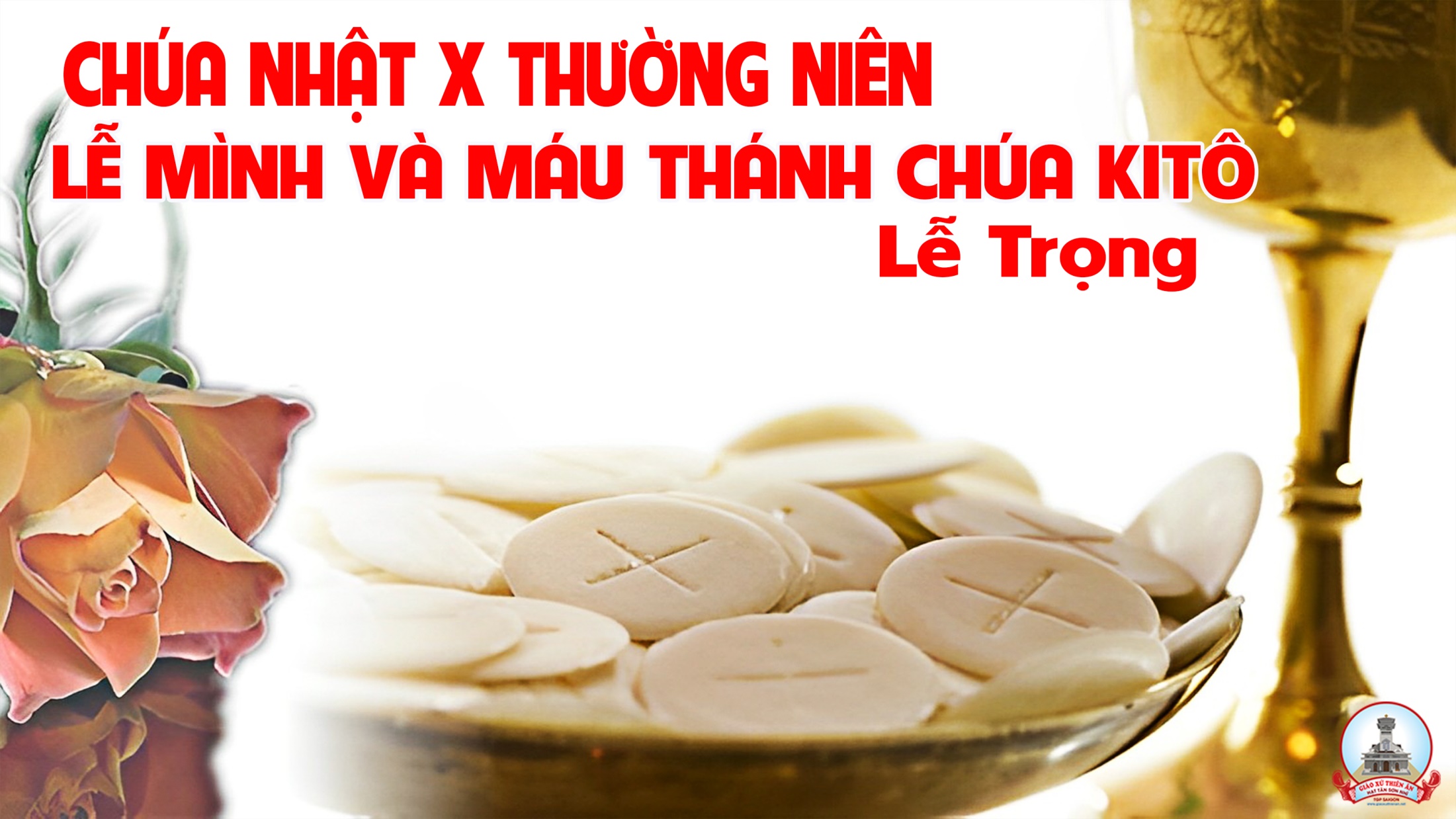 Ca Nguyện Hiệp Lễ
Đến Dự Tiệc Thánh
Nguyễn Duy
ĐK: Chúa mời gọi con đến dự tiệc thánh, con hân hoan vui mừng, con hân hoan vui mừng tạ ơn Chúa. Chúa ơi! Vì Chúa là lẽ sống của con rồi, là hạnh phúc suốt cuộc đời đến với Ngài nhận lãnh Nước Trời.
Tk1: Đây là tiệc thánh Chúa thương ban tặng cho thế giới, thật hạnh phúc cho con một đời được hưởng nếm hương hoa tình ái. Nay thịt và máu Chúa nên lương thần nuôi con cái, dự tiệc thánh no say tràn đầy lòng con sướng vui luôn từ đây.
ĐK: Chúa mời gọi con đến dự tiệc thánh, con hân hoan vui mừng, con hân hoan vui mừng tạ ơn Chúa. Chúa ơi! Vì Chúa là lẽ sống của con rồi, là hạnh phúc suốt cuộc đời đến với Ngài nhận lãnh Nước Trời.
Tk2: Đây là tiệc thánh chứa chan ân tình và ân phúc, vì tình Chúa yêu thương đời đời Ngài dọn sẵn cho ai nghèo đói. Đây là giòng suối mát giữa sa mạc hoang khô cháy, này là bóng cây giữa hành trình cành nặng trĩu trái ngon trường sinh.
ĐK: Chúa mời gọi con đến dự tiệc thánh, con hân hoan vui mừng, con hân hoan vui mừng tạ ơn Chúa. Chúa ơi! Vì Chúa là lẽ sống của con rồi, là hạnh phúc suốt cuộc đời đến với Ngài nhận lãnh Nước Trời.
Tk3: Muôn người từ khắp các nơi ăn cùng một tấm bánh, ngàn giọng nói chung câu nguyện cầu ngàn ánh mắt chung trong niềm tin. Xin Ngài hiệp nhất các dân trong cùng một Thiên Chúa, tình hiệp nhất bao la tràn đầy tựa như nhánh chung trong một cây.
ĐK: Chúa mời gọi con đến dự tiệc thánh, con hân hoan vui mừng, con hân hoan vui mừng tạ ơn Chúa. Chúa ơi! Vì Chúa là lẽ sống của con rồi, là hạnh phúc suốt cuộc đời đến với Ngài nhận lãnh Nước Trời.
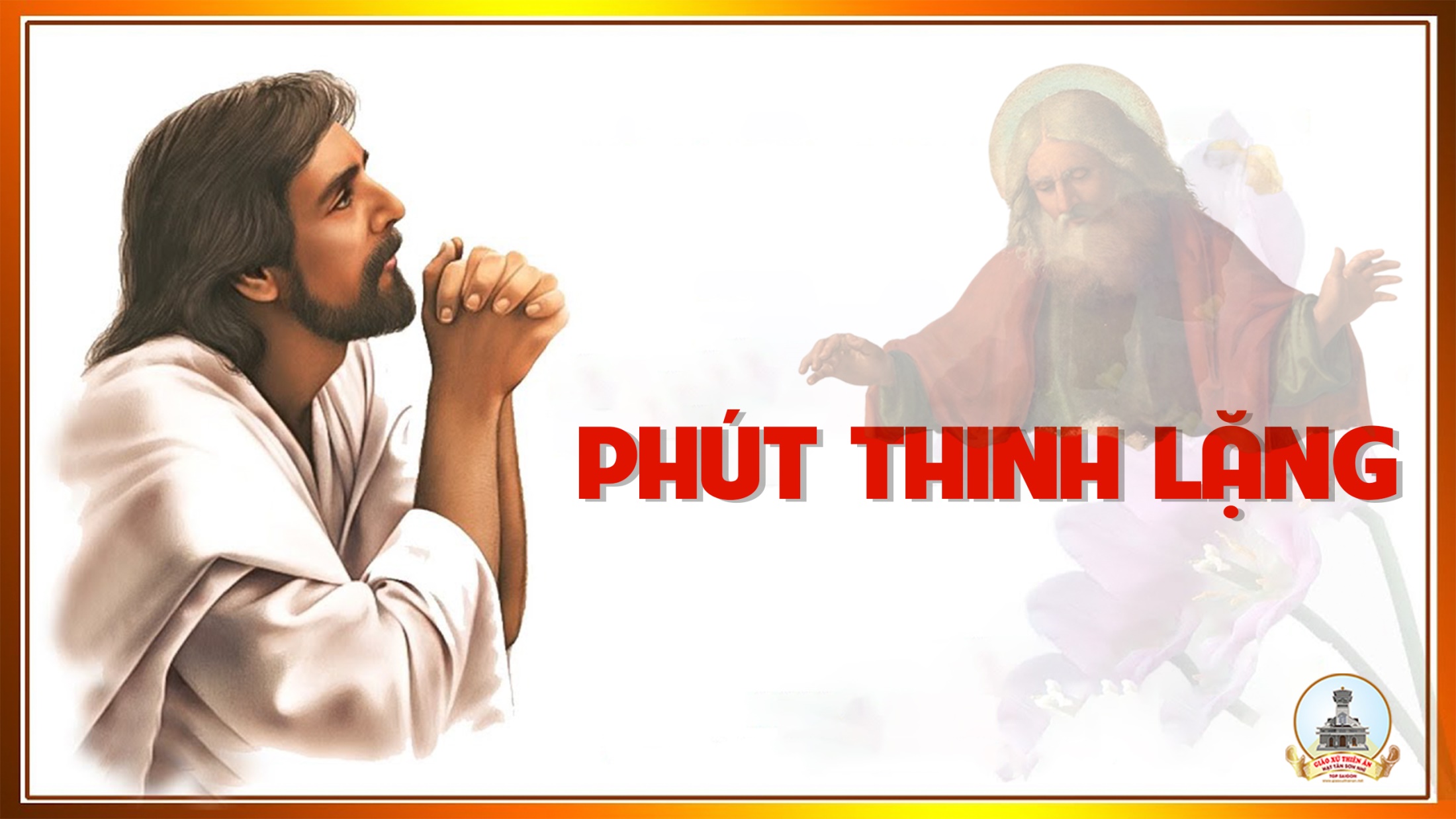 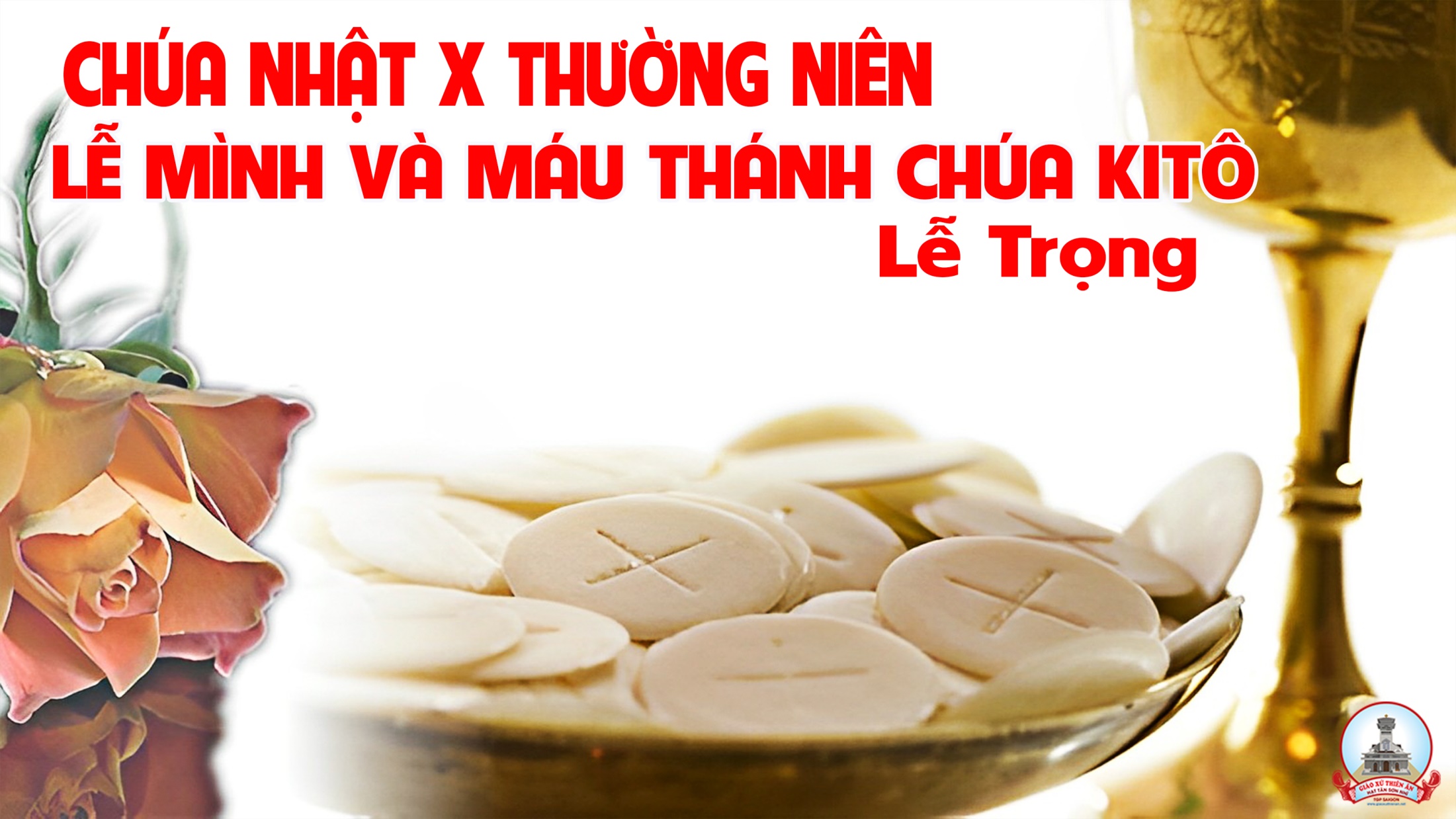 Ca Kết Lễ
Ra Đi Làm Nhân Chứng
Đinh Công Huỳnh
Đk: Ra đi làm nhân chứng tình yêu Chúa cho muôn người, đi rao truyền lời Chúa lời nuôi dưỡng linh hồn tôi. Được dự tiệc cao sang vào đời làm chứng tá, rắc gieo Phúc Âm gần xa đến ai chưa nhận ra Cha.
Tk1: Xin cho cuộc đời con phản chiếu đức tin sáng ngời, để họ luôn tin nhận chính Ngài là Chúa muôn loài.
Đk: Ra đi làm nhân chứng tình yêu Chúa cho muôn người, đi rao truyền lời Chúa lời nuôi dưỡng linh hồn tôi. Được dự tiệc cao sang vào đời làm chứng tá, rắc gieo Phúc Âm gần xa đến ai chưa nhận ra Cha.
Tk2: Gieo Tin Mừng vào nơi sầu khổ, khóc than, thất vọng, và ủi an bao người đã từng lạc mất Thiên Đường.
Đk: Ra đi làm nhân chứng tình yêu Chúa cho muôn người, đi rao truyền lời Chúa lời nuôi dưỡng linh hồn tôi. Được dự tiệc cao sang vào đời làm chứng tá, rắc gieo Phúc Âm gần xa đến ai chưa nhận ra Cha.
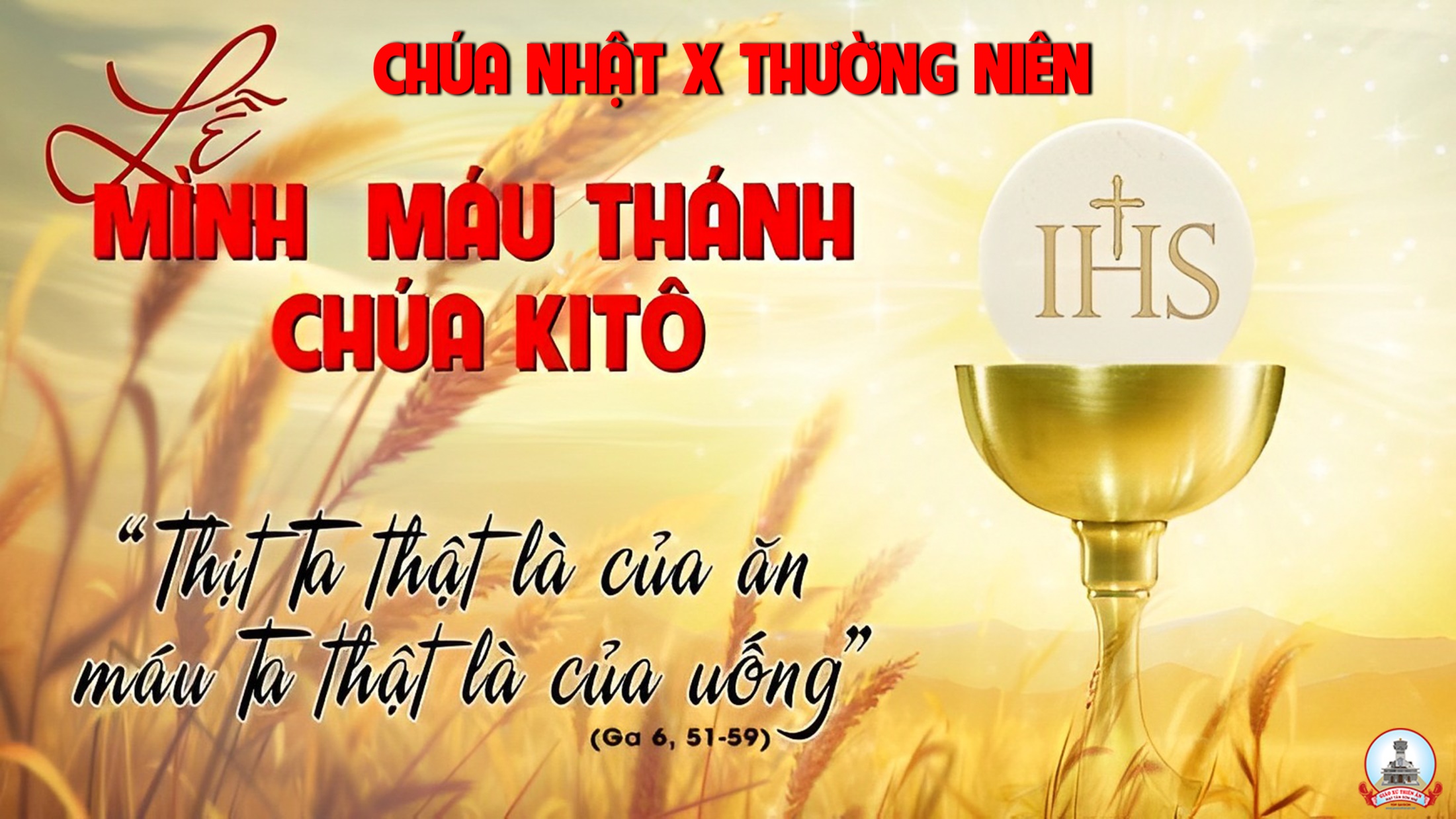